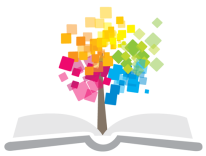 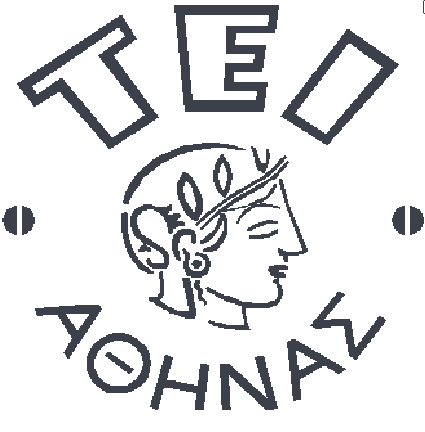 Ανοικτά Ακαδημαϊκά Μαθήματα στο ΤΕΙ Αθήνας
Κινησιοθεραπεία (Θ)
Ενότητα 1: Εισαγωγή
Δρ. Ευθυμία Ζέρβα, MSc, PhD 
Καθηγήτρια Εφαρμογών 
Τμήμα Φυσικοθεραπείας – ΤΕΙ Αθήνας
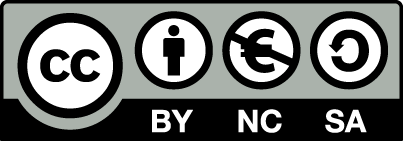 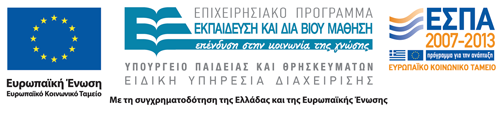 Παράγοντες επίδρασης της κίνησης
Κεντρικό Νευρικό Σύστημα
Δύναμη
Μυϊκός Τόνος
Ευκαμψία
Χαλάρωση
Αντοχή
Ισορροπία
Σωστή Όρθια Θέση
Νευρομυϊκή Συναρμογή
1
(τροποποιημένο από Galiey και Foster)
Βασικές αρχές κινησιοθεραπείας
Βελτίωση της δύναμης.
Βελτίωση της ισχύος.
Βελτίωση της ελαστικότητας.
Βελτίωση-διατήρηση της τροχιάς της κίνησης.
Διατήρηση της υπάρχουσας κινητικής κατάστασης.
Βελτίωση της παρέκκλισης προς το φυσιολογικό.
Διατήρηση-βελτίωση της ιδιοδεκτικότητας και της κιναισθητικής εικόνας.
2
Δυναμική βιομηχανική
Η Δυναμική Βιομηχανική μελέτα την κίνηση και διαιρείται σε:
Δυναμική και
Στατική.
3
Στατική
Η στατική μελέτα τις συνθήκες που απαιτούνται σε ένα σώμα για να ισορροπήσει (βάση στήριξης, δράση-αντίδραση, συνισταμένη δυνάμεων, κινητικός έλεγχος κτλ).
4
Δυναμική
Η δυναμική διαιρείται σε κινηματική και κινητική.
Η κινηματική περιγράφει την κίνηση (θέση, ταχύτητα,
επιτάχυνση).
Η κινητική αναλύει τις δυνάμεις που επιδρούν στην κίνηση (μυϊκή σύσπαση, αντίσταση κτλ)
5
Τέλος Ενότητας
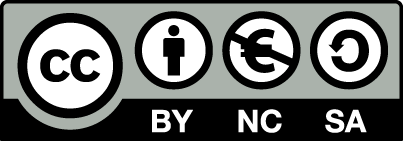 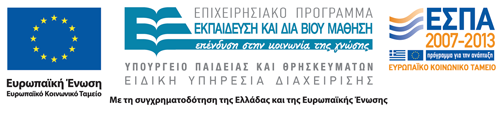 Σημειώματα
Σημείωμα Αναφοράς
Copyright Τεχνολογικό Εκπαιδευτικό Ίδρυμα Αθήνας, Ευθυμία Ζέρβα 2014. Ευθυμία Ζέρβα. «Κινησιοθεραπεία (Θ). Ενότητα 1: Εισαγωγή». Έκδοση: 1.0. Αθήνα 2014. Διαθέσιμο από τη δικτυακή διεύθυνση: ocp.teiath.gr.
Σημείωμα Αδειοδότησης
Το παρόν υλικό διατίθεται με τους όρους της άδειας χρήσης Creative Commons Αναφορά, Μη Εμπορική Χρήση Παρόμοια Διανομή 4.0 [1] ή μεταγενέστερη, Διεθνής Έκδοση.   Εξαιρούνται τα αυτοτελή έργα τρίτων π.χ. φωτογραφίες, διαγράμματα κ.λ.π., τα οποία εμπεριέχονται σε αυτό. Οι όροι χρήσης των έργων τρίτων επεξηγούνται στη διαφάνεια  «Επεξήγηση όρων χρήσης έργων τρίτων». 
Τα έργα για τα οποία έχει ζητηθεί άδεια  αναφέρονται στο «Σημείωμα  Χρήσης Έργων Τρίτων».
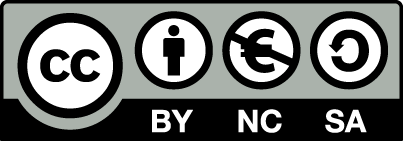 [1] http://creativecommons.org/licenses/by-nc-sa/4.0/ 
Ως Μη Εμπορική ορίζεται η χρήση:
που δεν περιλαμβάνει άμεσο ή έμμεσο οικονομικό όφελος από την χρήση του έργου, για το διανομέα του έργου και αδειοδόχο
που δεν περιλαμβάνει οικονομική συναλλαγή ως προϋπόθεση για τη χρήση ή πρόσβαση στο έργο
που δεν προσπορίζει στο διανομέα του έργου και αδειοδόχο έμμεσο οικονομικό όφελος (π.χ. διαφημίσεις) από την προβολή του έργου σε διαδικτυακό τόπο
Ο δικαιούχος μπορεί να παρέχει στον αδειοδόχο ξεχωριστή άδεια να χρησιμοποιεί το έργο για εμπορική χρήση, εφόσον αυτό του ζητηθεί.
Επεξήγηση όρων χρήσης έργων τρίτων
Δεν επιτρέπεται η επαναχρησιμοποίηση του έργου, παρά μόνο εάν ζητηθεί εκ νέου άδεια από το δημιουργό.
©
διαθέσιμο με άδεια CC-BY
Επιτρέπεται η επαναχρησιμοποίηση του έργου και η δημιουργία παραγώγων αυτού με απλή αναφορά του δημιουργού.
διαθέσιμο με άδεια CC-BY-SA
Επιτρέπεται η επαναχρησιμοποίηση του έργου με αναφορά του δημιουργού, και διάθεση του έργου ή του παράγωγου αυτού με την ίδια άδεια.
διαθέσιμο με άδεια CC-BY-ND
Επιτρέπεται η επαναχρησιμοποίηση του έργου με αναφορά του δημιουργού. 
Δεν επιτρέπεται η δημιουργία παραγώγων του έργου.
διαθέσιμο με άδεια CC-BY-NC
Επιτρέπεται η επαναχρησιμοποίηση του έργου με αναφορά του δημιουργού. 
Δεν επιτρέπεται η εμπορική χρήση του έργου.
Επιτρέπεται η επαναχρησιμοποίηση του έργου με αναφορά του δημιουργού
και διάθεση του έργου ή του παράγωγου αυτού με την ίδια άδεια.
Δεν επιτρέπεται η εμπορική χρήση του έργου.
διαθέσιμο με άδεια CC-BY-NC-SA
διαθέσιμο με άδεια CC-BY-NC-ND
Επιτρέπεται η επαναχρησιμοποίηση του έργου με αναφορά του δημιουργού.
Δεν επιτρέπεται η εμπορική χρήση του έργου και η δημιουργία παραγώγων του.
διαθέσιμο με άδεια 
CC0 Public Domain
Επιτρέπεται η επαναχρησιμοποίηση του έργου, η δημιουργία παραγώγων αυτού και η εμπορική του χρήση, χωρίς αναφορά του δημιουργού.
Επιτρέπεται η επαναχρησιμοποίηση του έργου, η δημιουργία παραγώγων αυτού και η εμπορική του χρήση, χωρίς αναφορά του δημιουργού.
διαθέσιμο ως κοινό κτήμα
χωρίς σήμανση
Συνήθως δεν επιτρέπεται η επαναχρησιμοποίηση του έργου.
Διατήρηση Σημειωμάτων
Οποιαδήποτε αναπαραγωγή ή διασκευή του υλικού θα πρέπει να συμπεριλαμβάνει:
το Σημείωμα Αναφοράς
το Σημείωμα Αδειοδότησης
τη δήλωση Διατήρησης Σημειωμάτων
το Σημείωμα Χρήσης Έργων Τρίτων (εφόσον υπάρχει) μαζί με τους συνοδευόμενους υπερσυνδέσμους.
Χρηματοδότηση
Το παρόν εκπαιδευτικό υλικό έχει αναπτυχθεί στo πλαίσιo του εκπαιδευτικού έργου του διδάσκοντα.
Το έργο «Ανοικτά Ακαδημαϊκά Μαθήματα στο ΤΕΙ Αθηνών» έχει χρηματοδοτήσει μόνο την αναδιαμόρφωση του εκπαιδευτικού υλικού. 
Το έργο υλοποιείται στο πλαίσιο του Επιχειρησιακού Προγράμματος «Εκπαίδευση και Δια Βίου Μάθηση» και συγχρηματοδοτείται από την Ευρωπαϊκή Ένωση (Ευρωπαϊκό Κοινωνικό Ταμείο) και από εθνικούς πόρους.
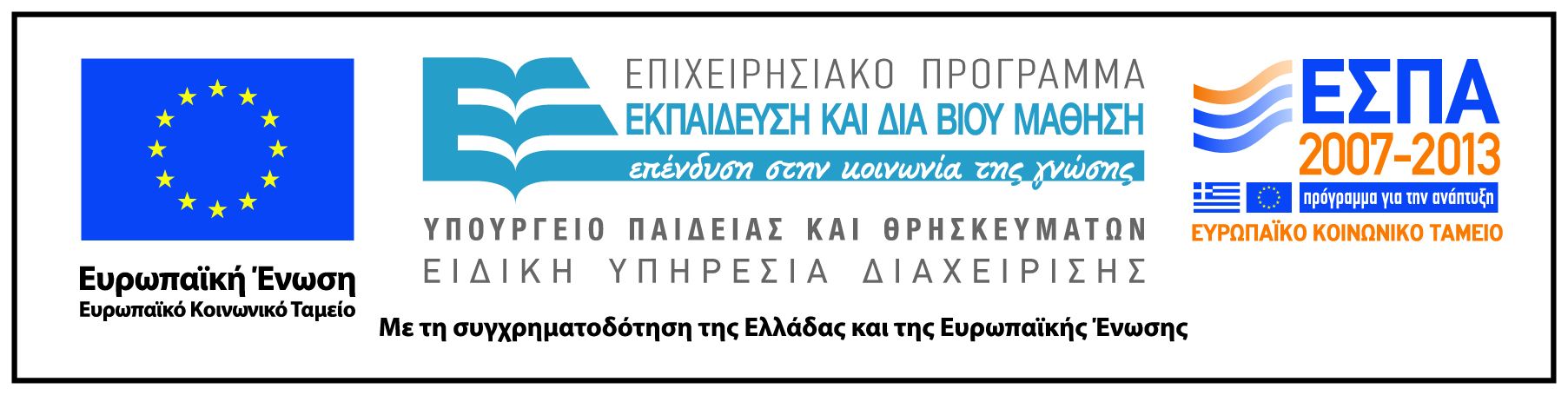